44ο και 114ο Νηπιαγωγεία Αθηνών«Τεχνικές Freinet»Εκπ/κοί: Κυριακή Οικονομάκη    Πόλυ Τογαντζή
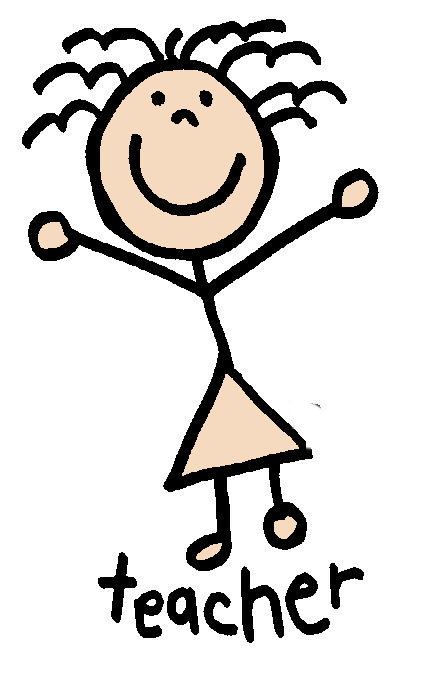 Τι νέα;
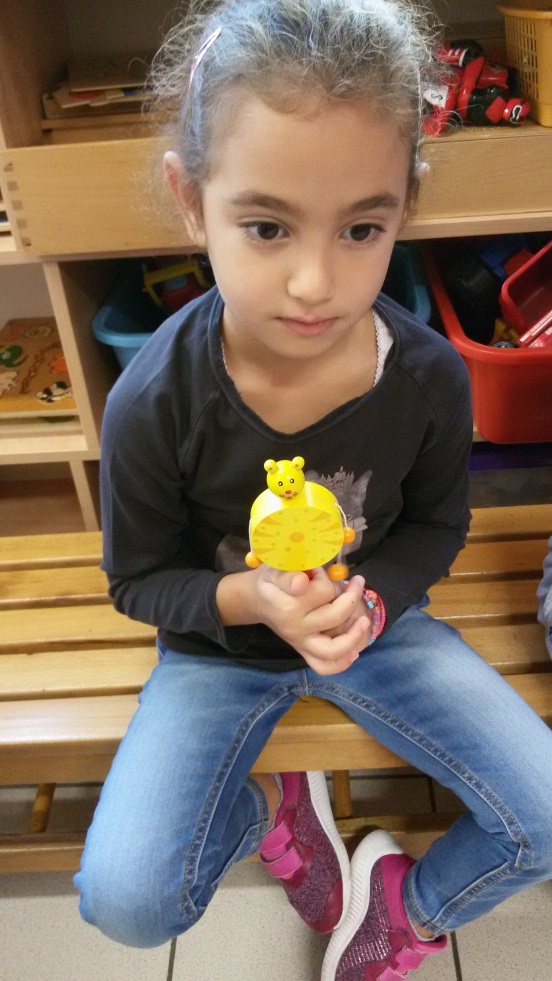 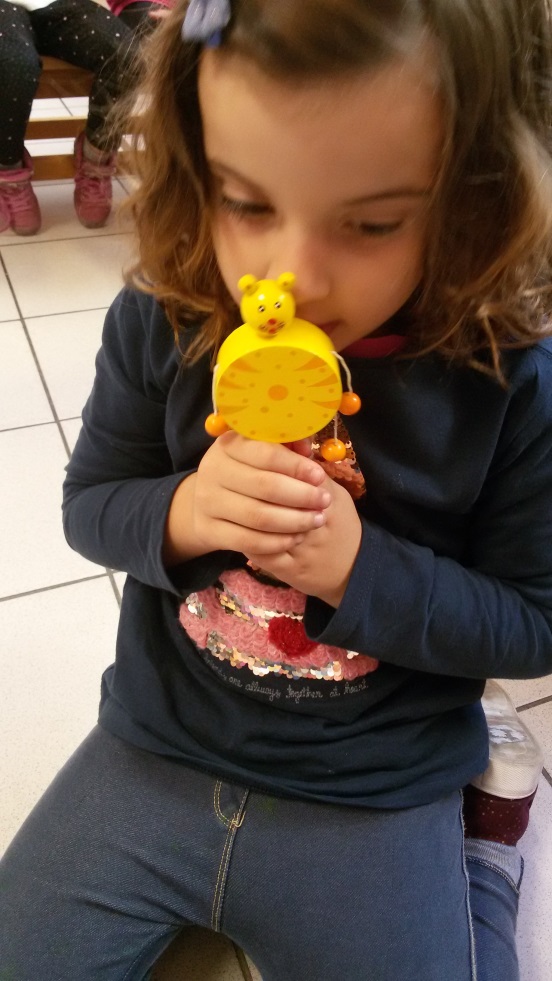 Συλλογή από τη φύση
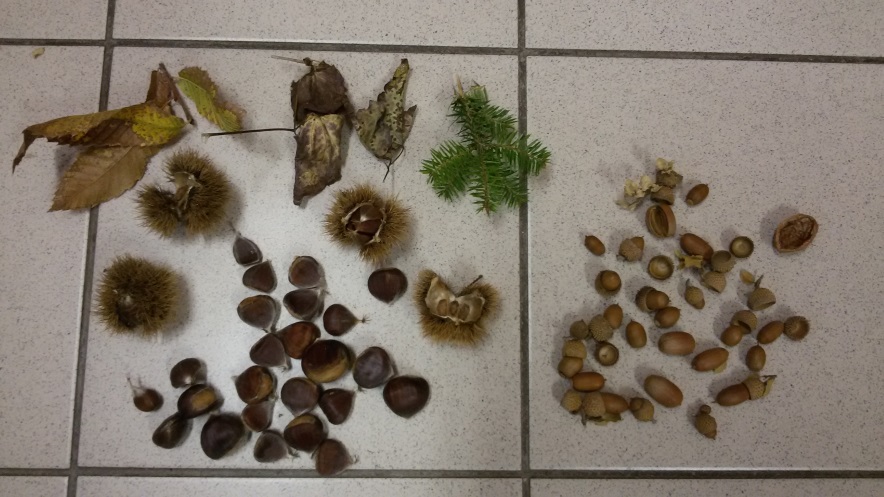 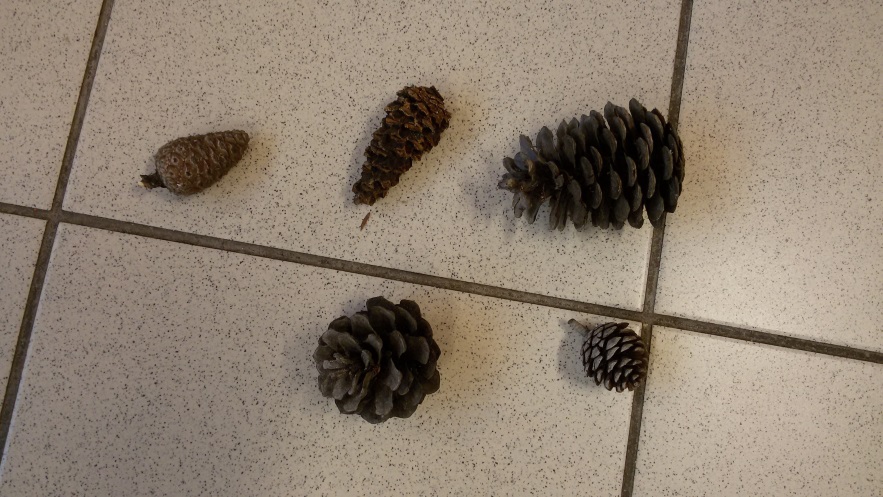 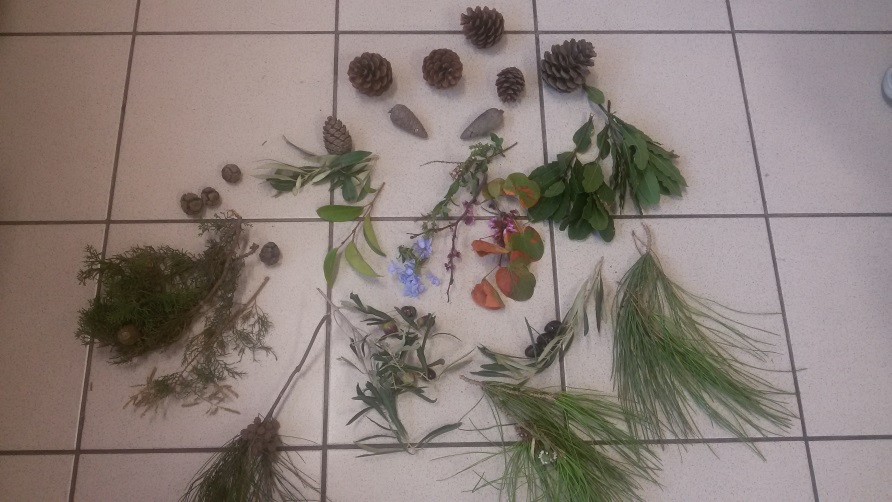 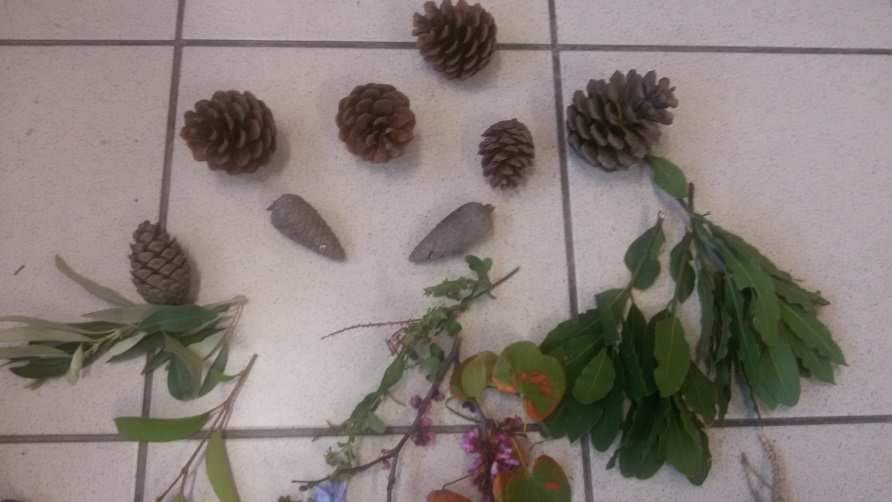 Δημιουργία φυτολογίου
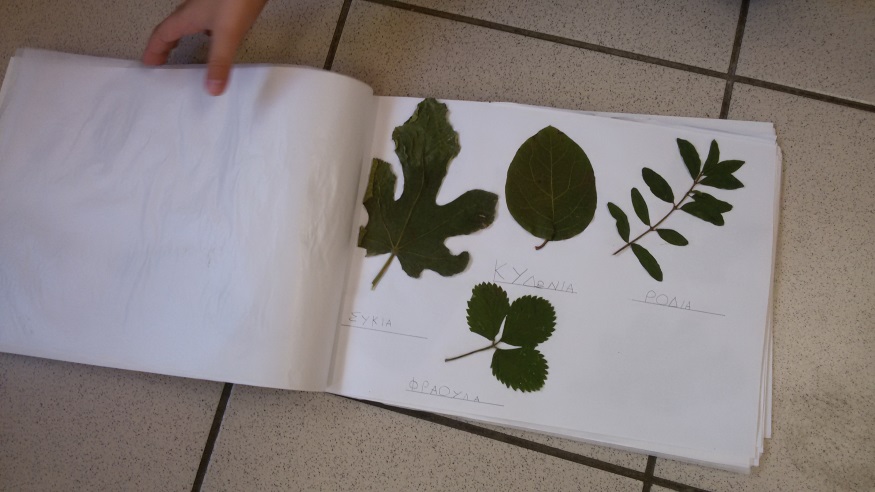 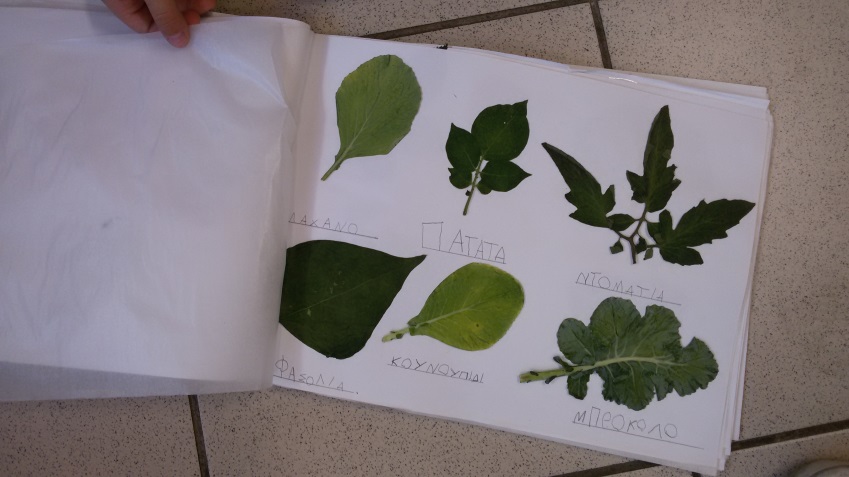 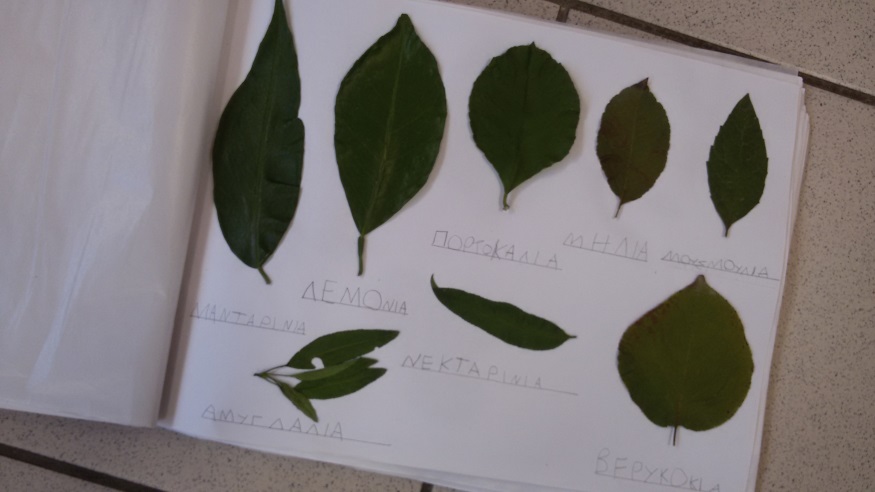 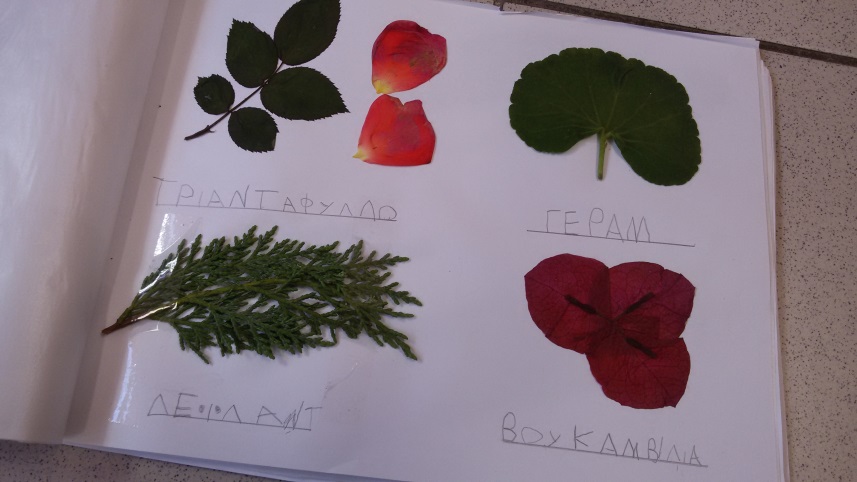 Το δέντρο της φύσης
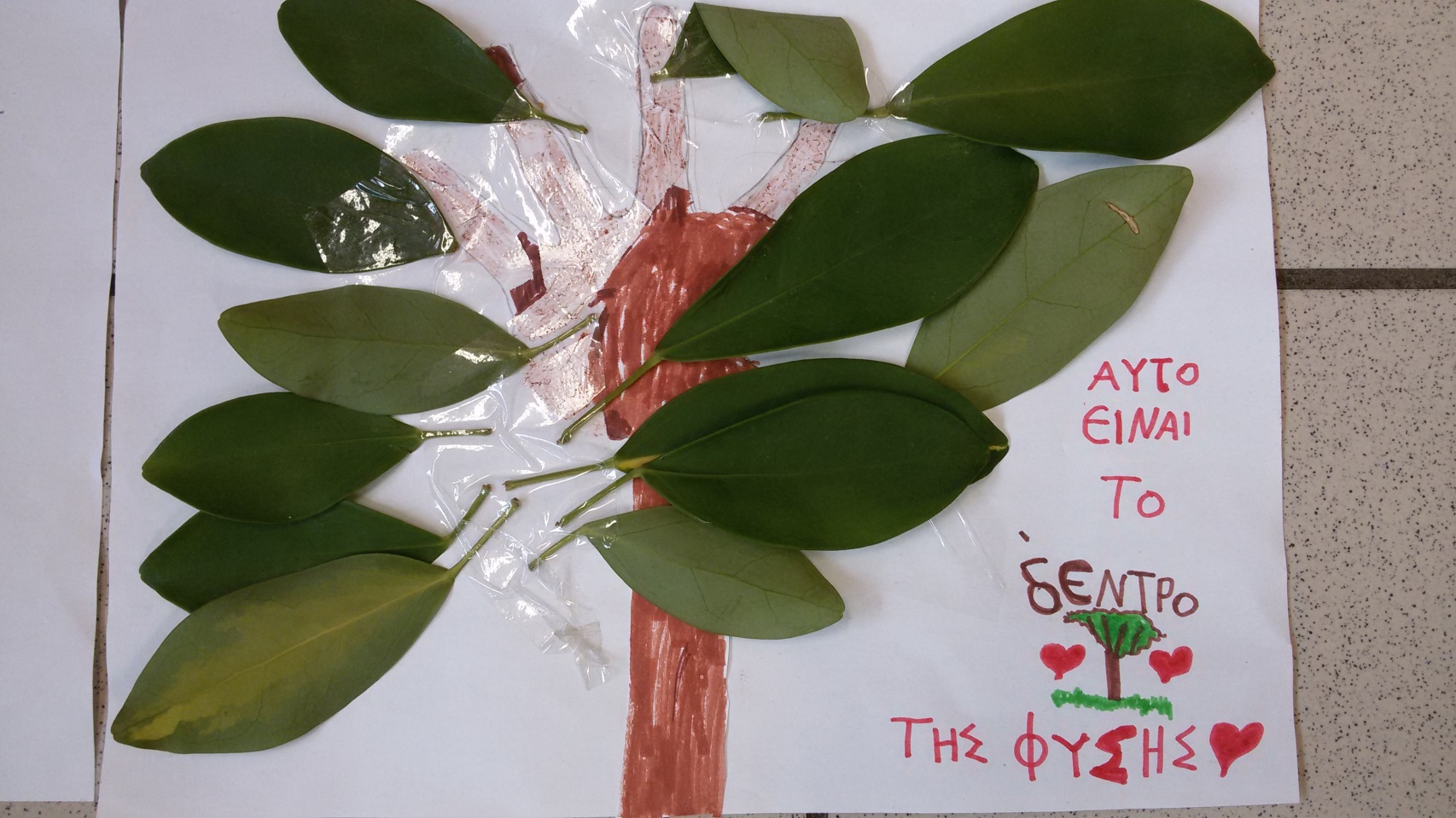 Φύτευση
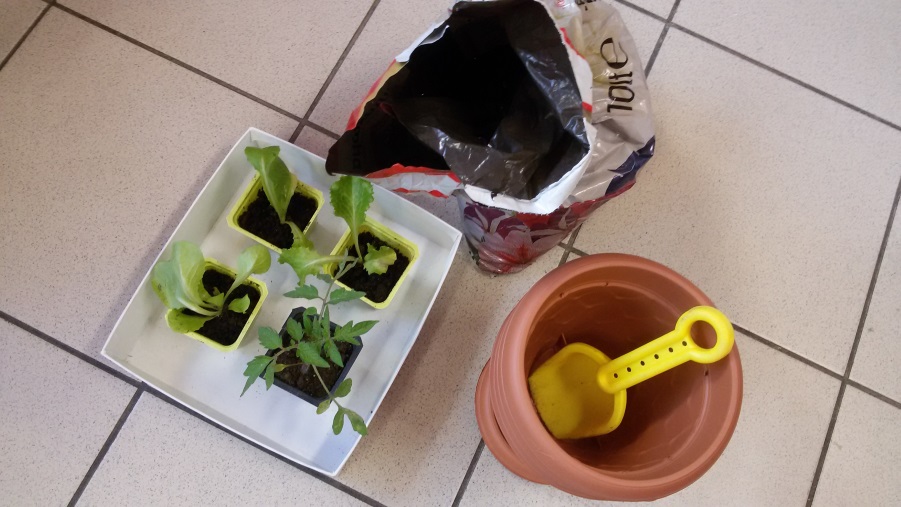 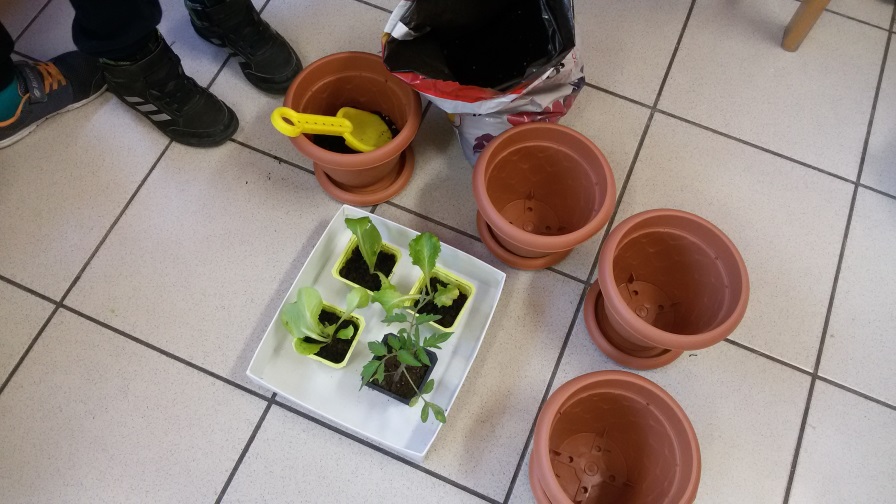 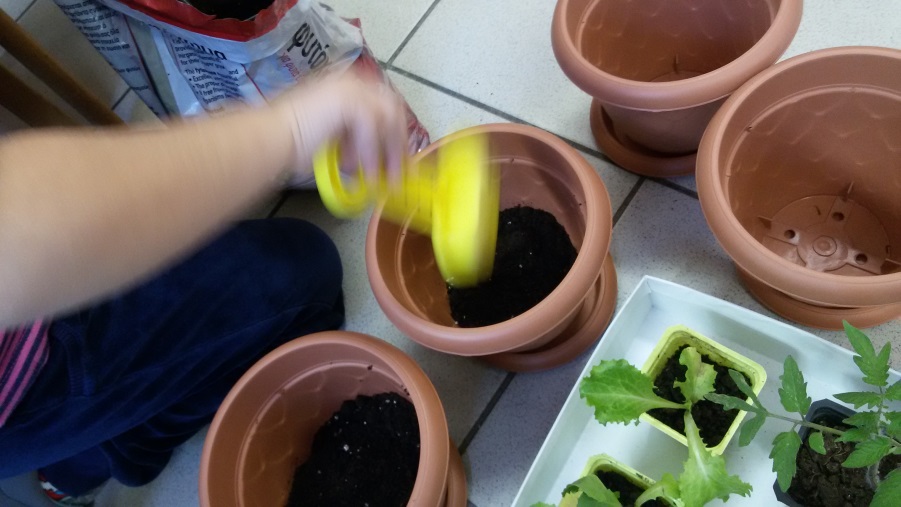 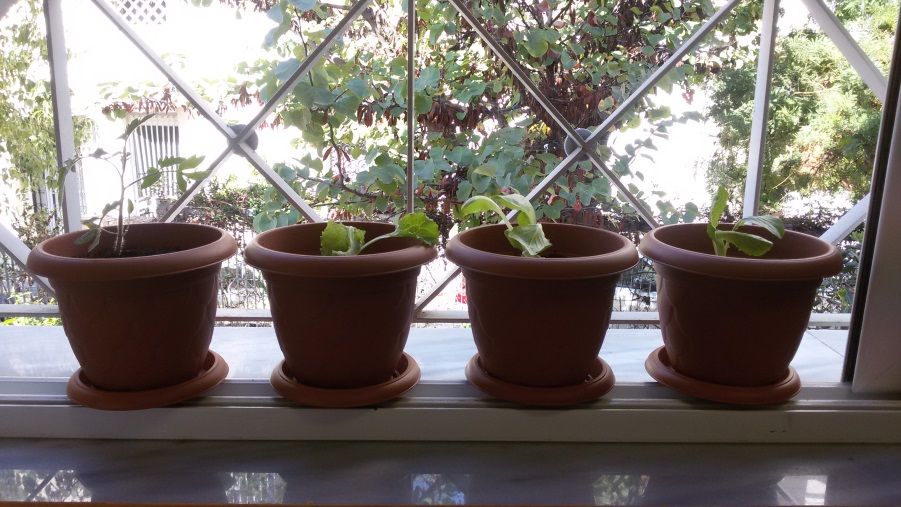 Παρατήρηση εξέλιξης φυτών
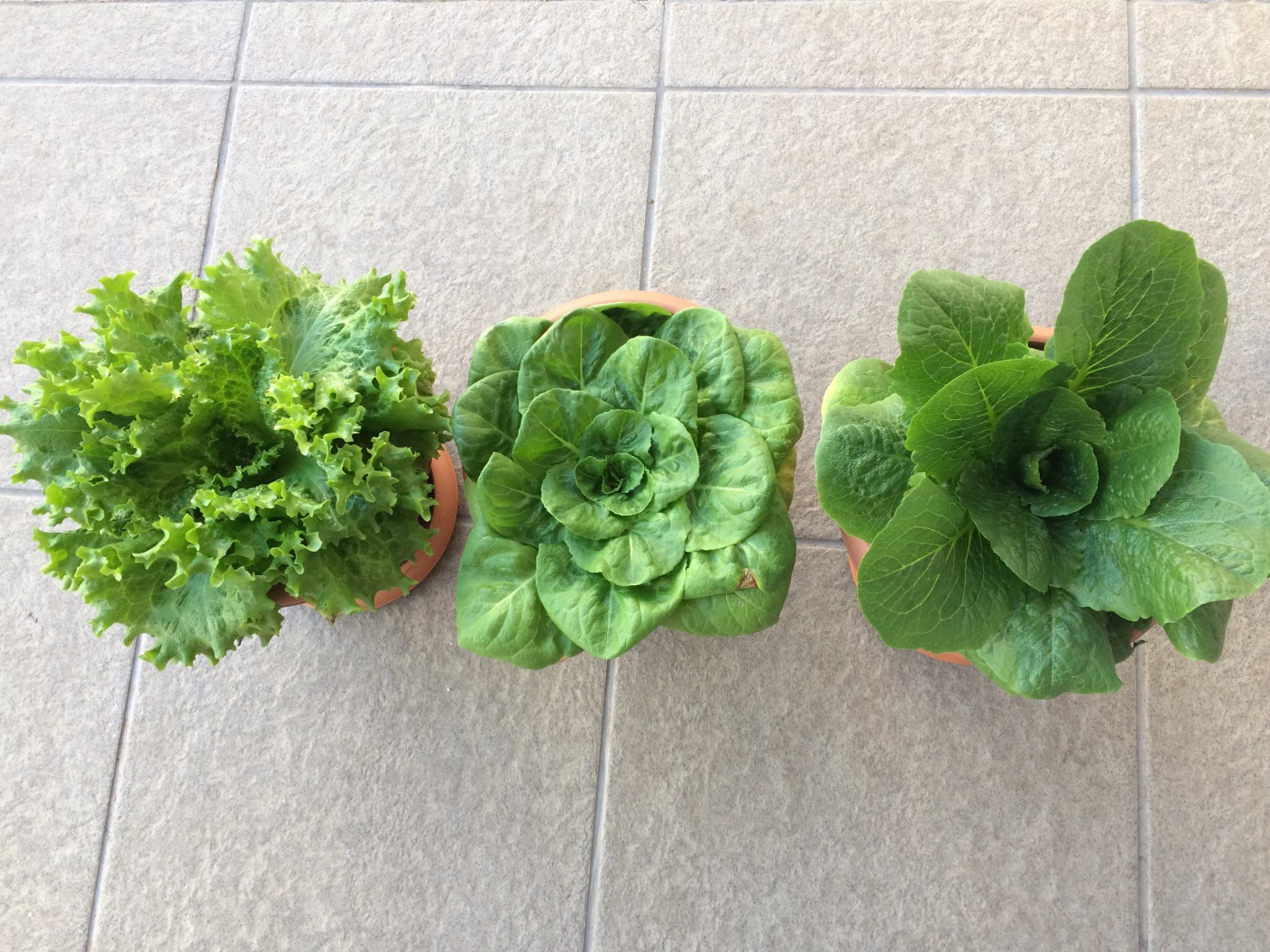 Συλλογή κοχυλιών από βόλτες
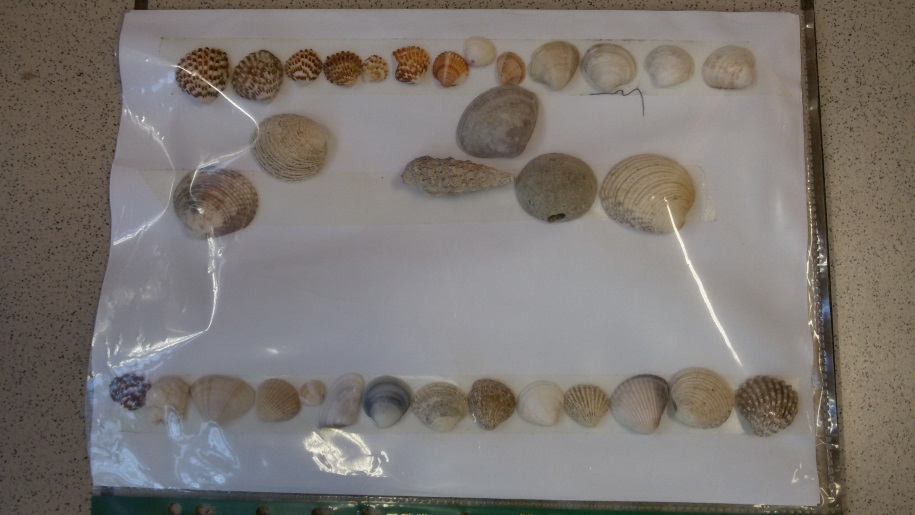 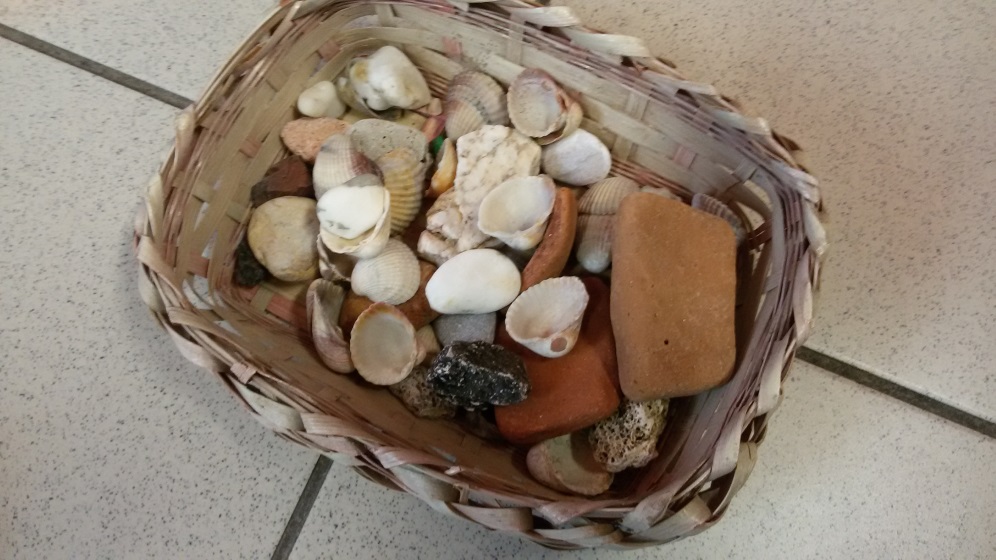 Ζωγραφιές-δημιουργία ιστορίας
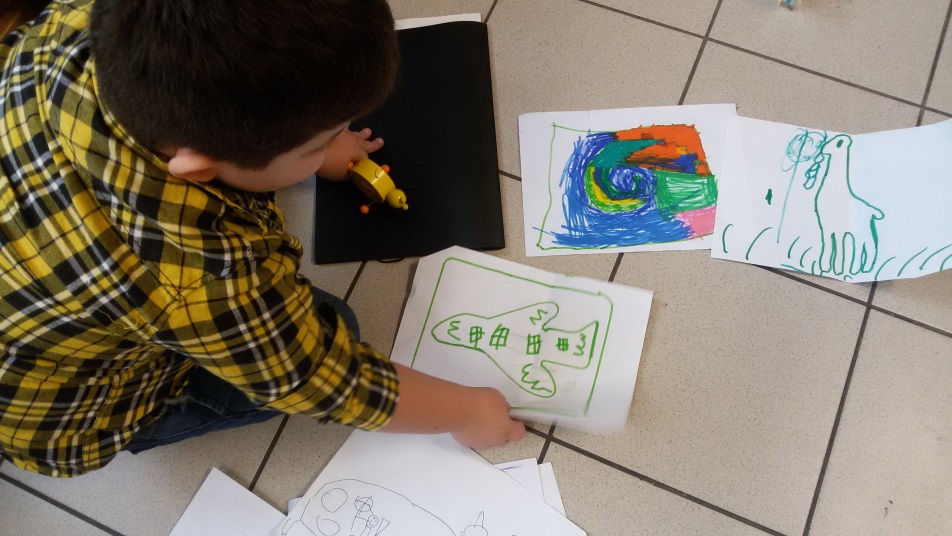 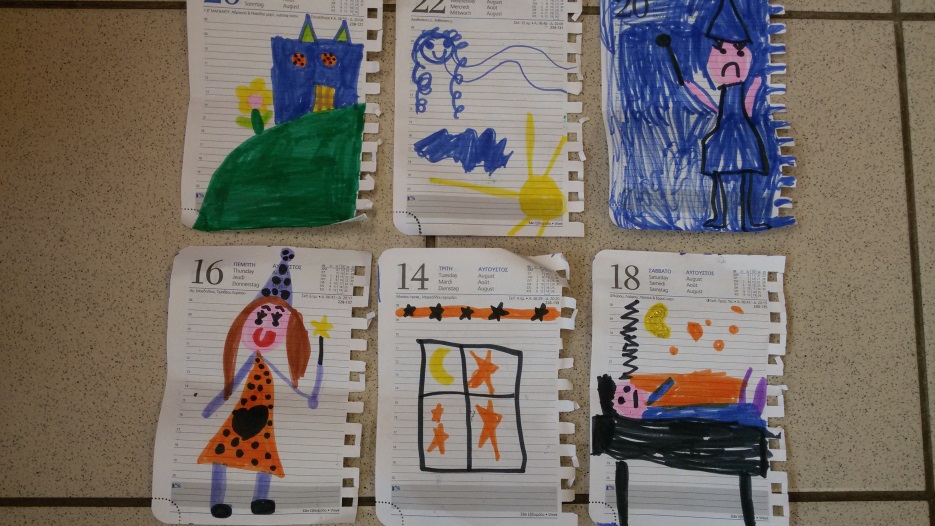 Δημιουργία κουκλόσπιτου
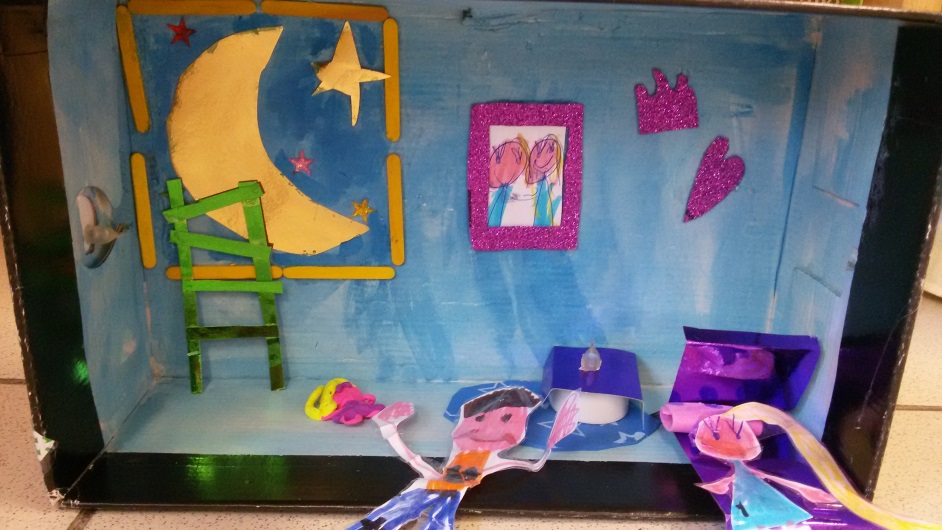 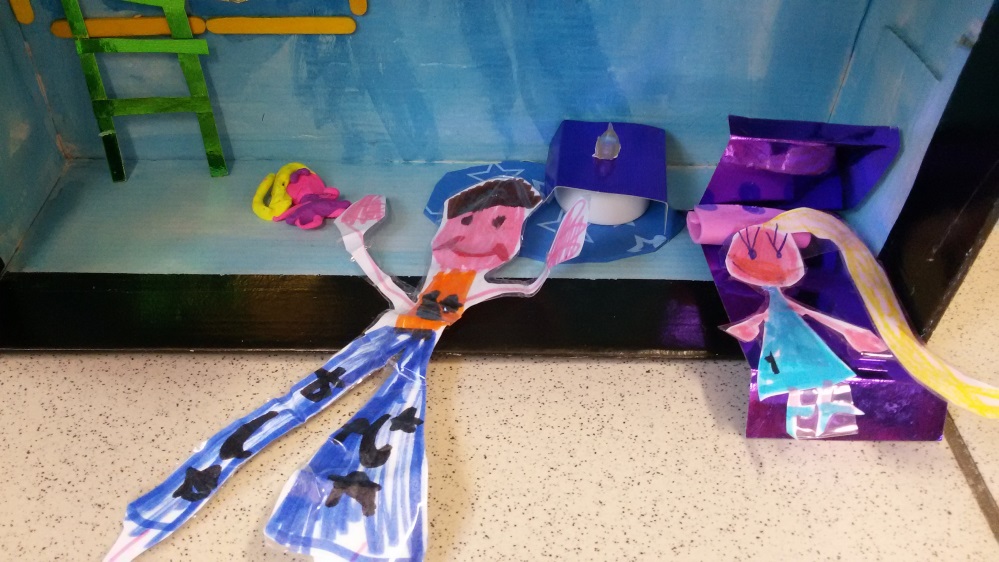 Χειροποίητο χριστουγεννιάτικο κουτί με εκπλήξεις...
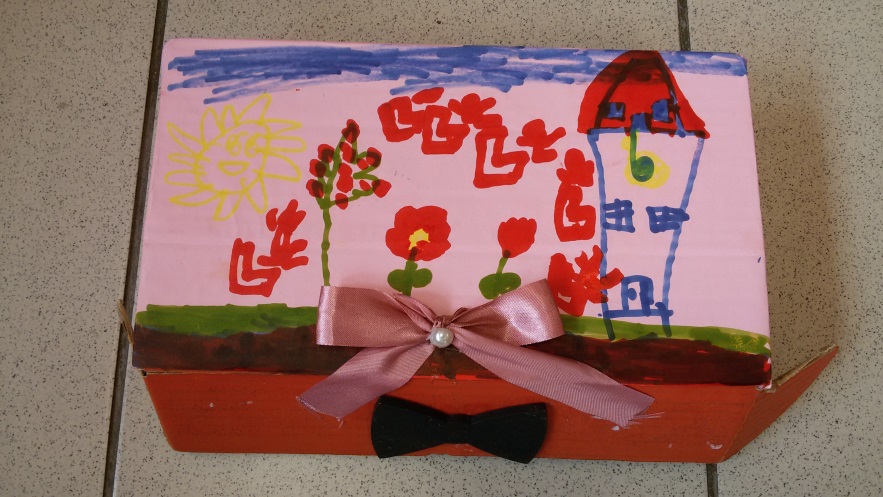 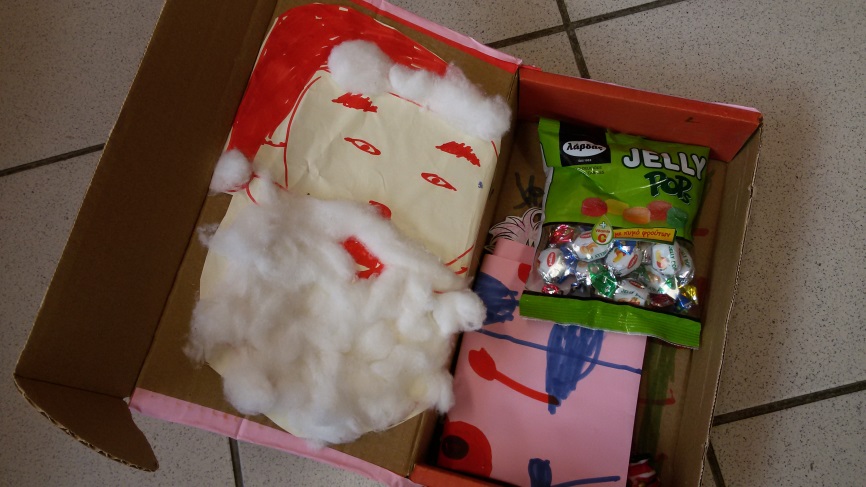 Κατασκευή περίτεχνης κάρτας
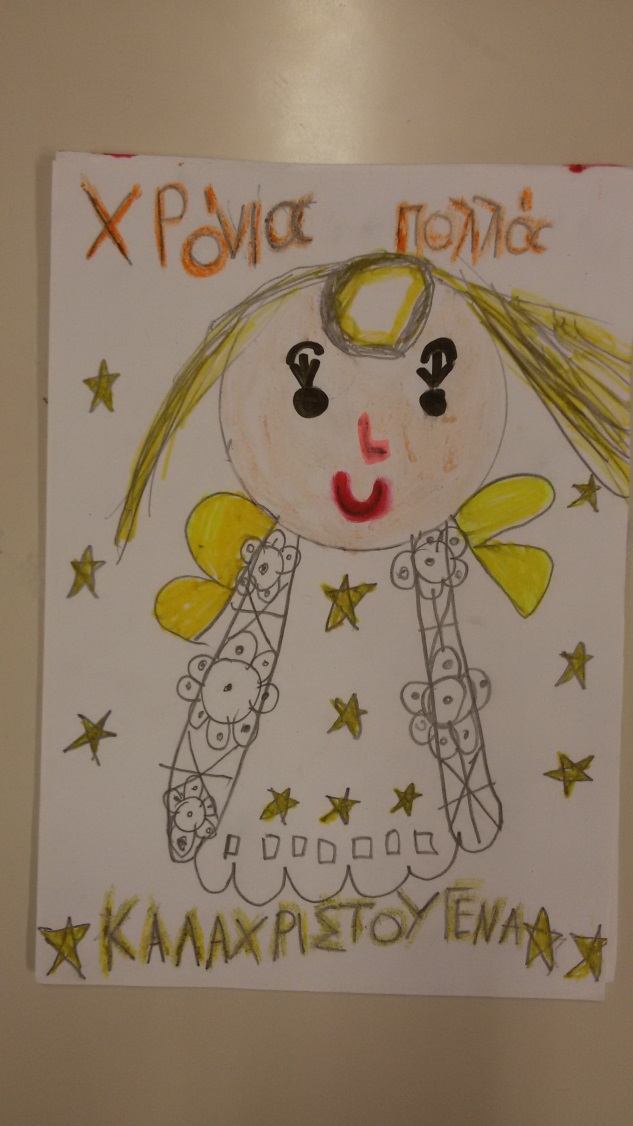 Ομαδική κατασκευή κουτιού για το «Τι νέα;»
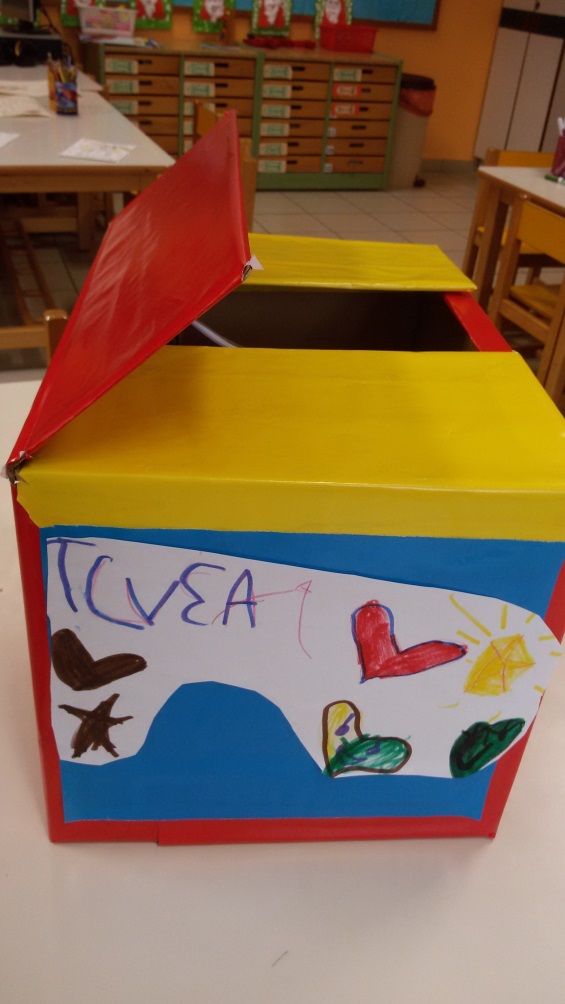 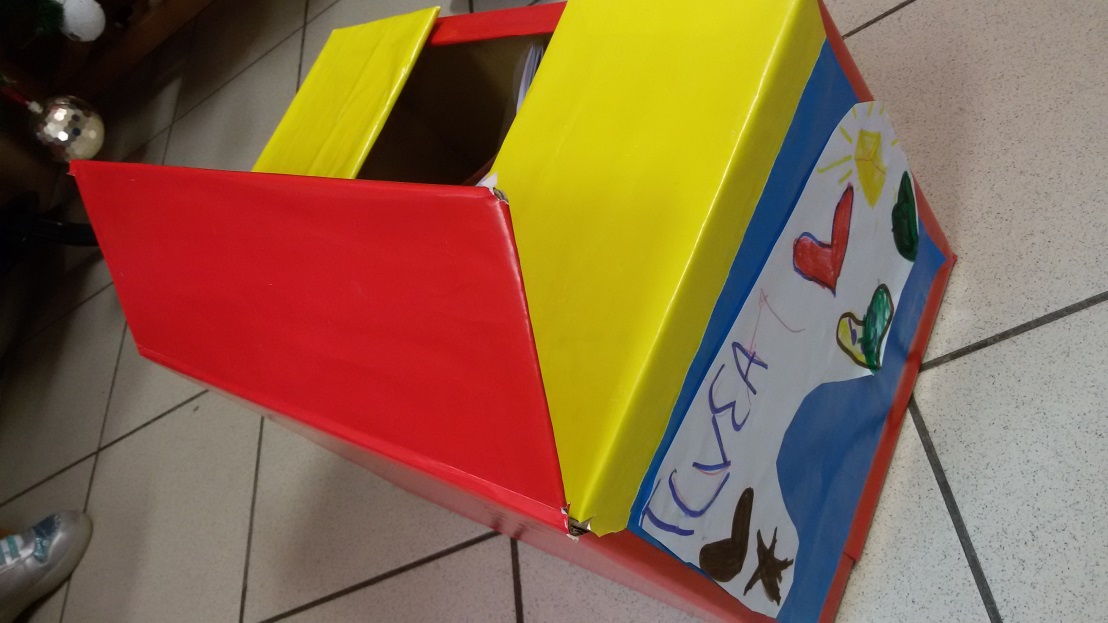 Μικρά βιβλία
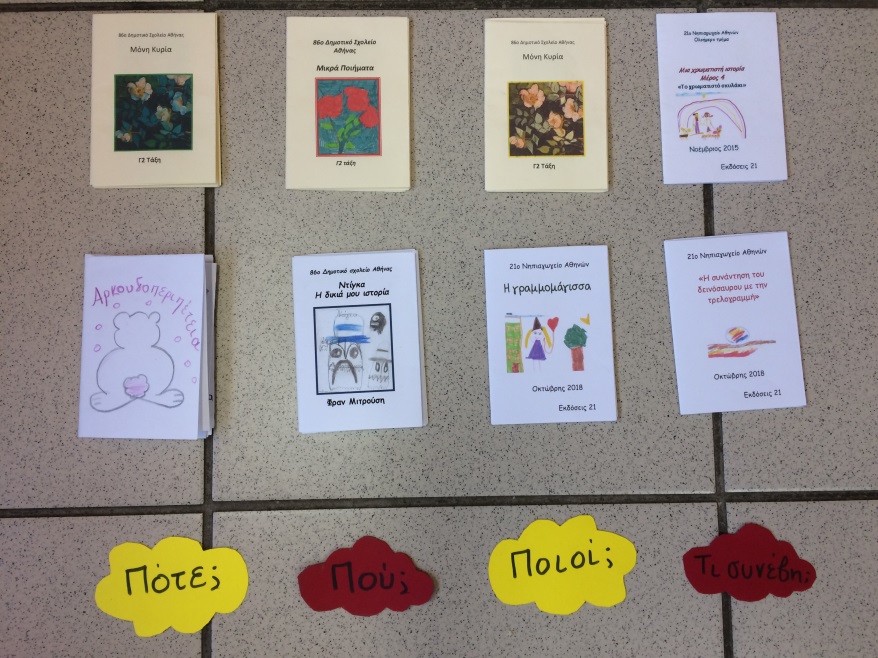 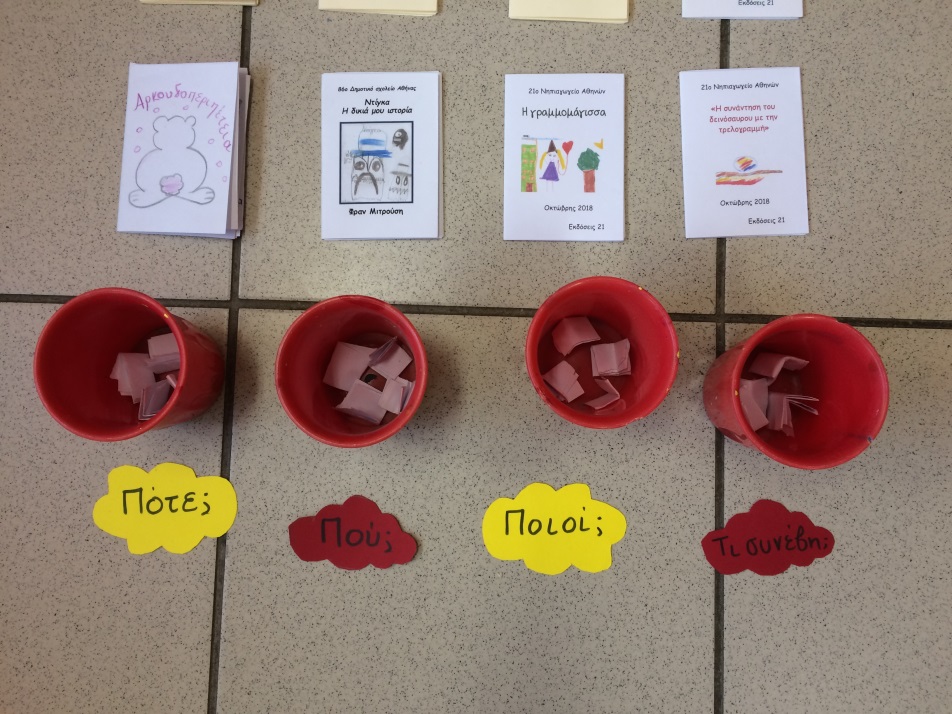 Εξώφυλλα βιβλίων
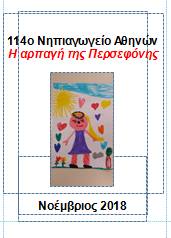 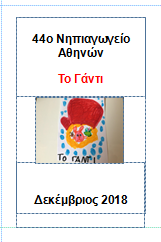 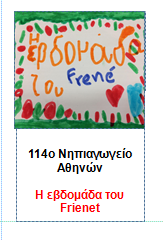 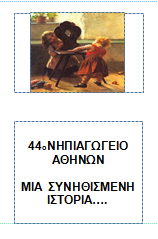 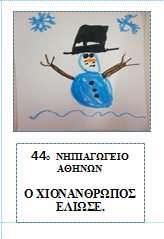 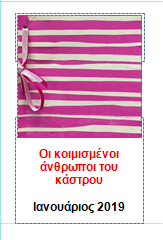 Εξώφυλλα βιβλίων
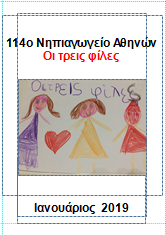 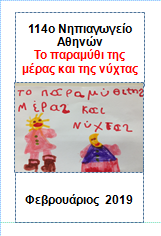 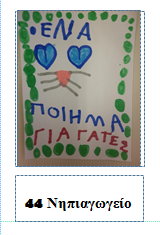 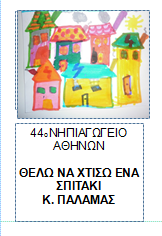 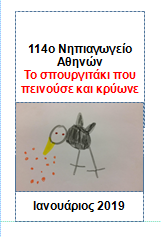 Χειροποίητα μικρά βιβλία
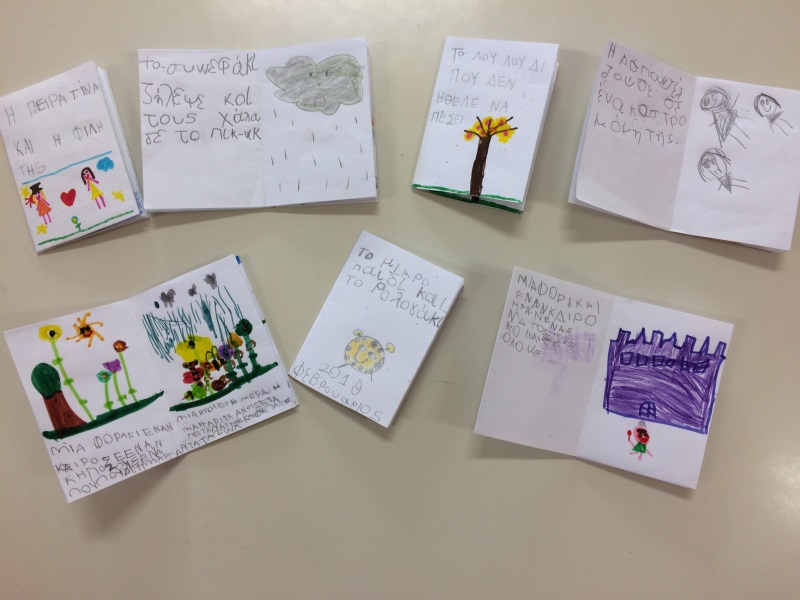 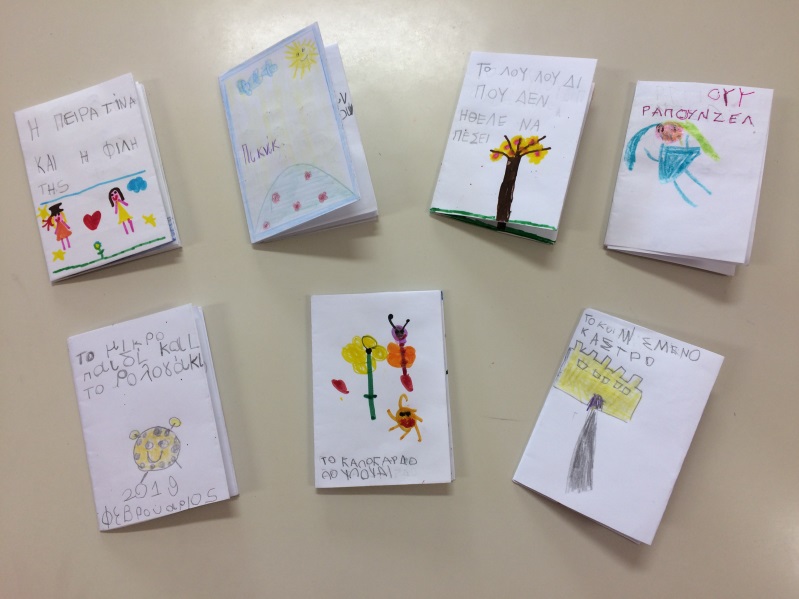 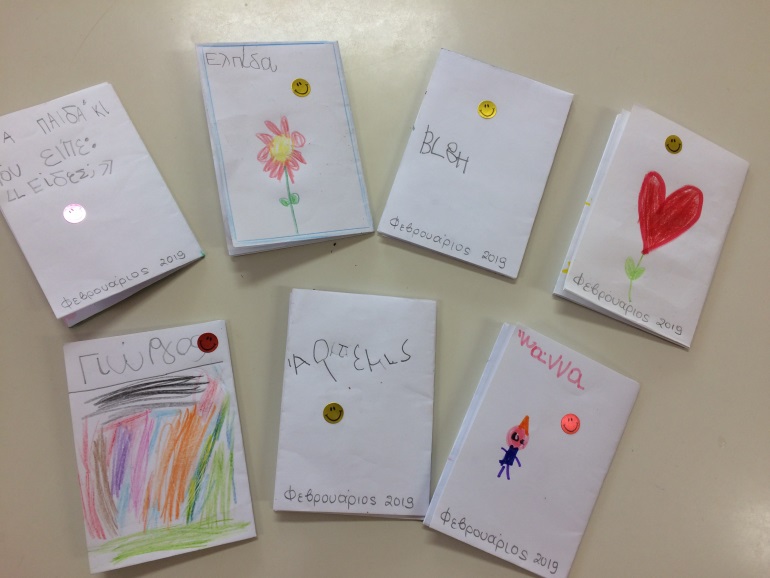 Εξώφυλλα μικρών βιβλίων
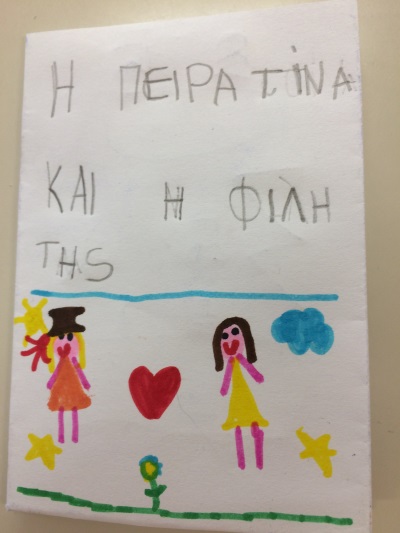 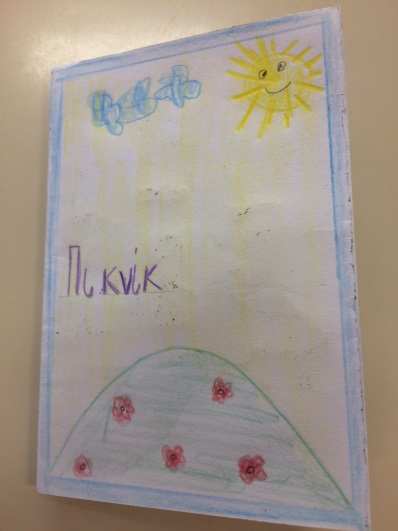 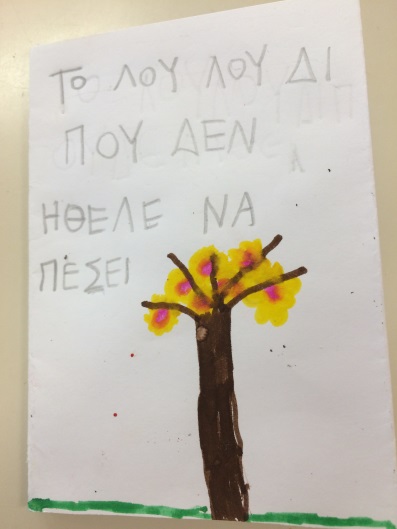 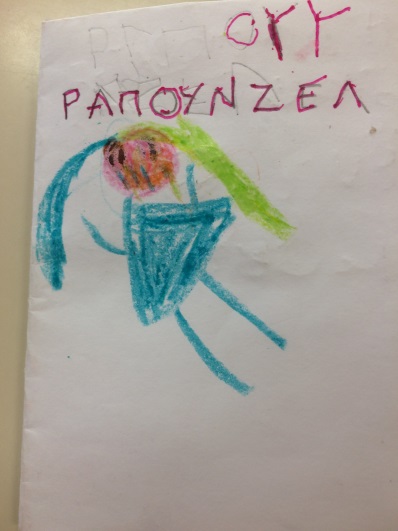 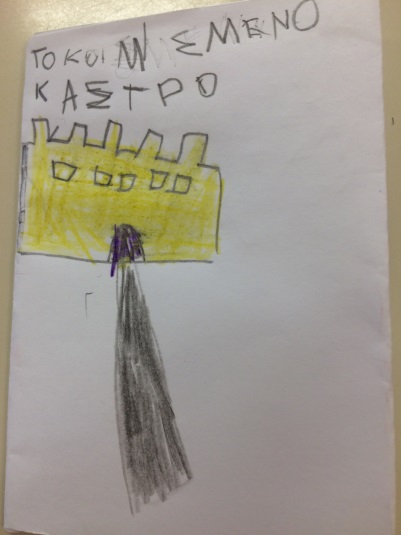 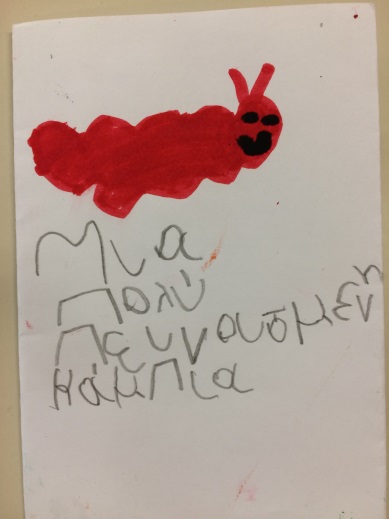 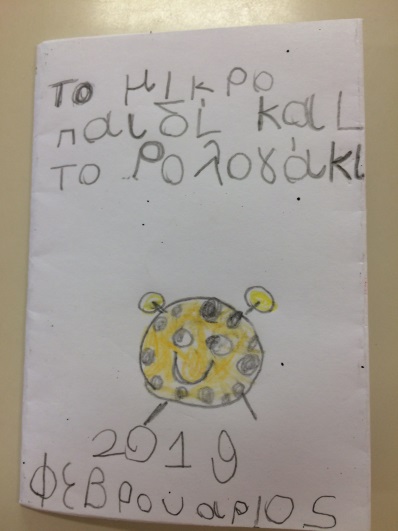 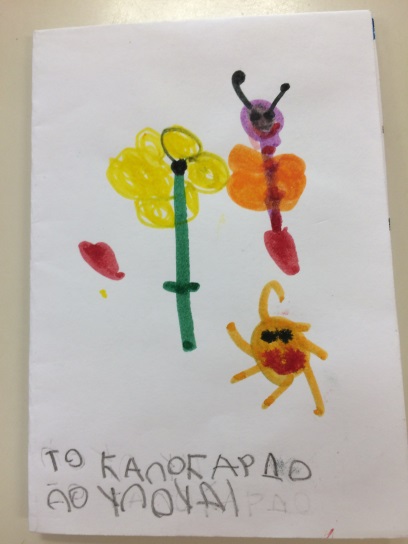 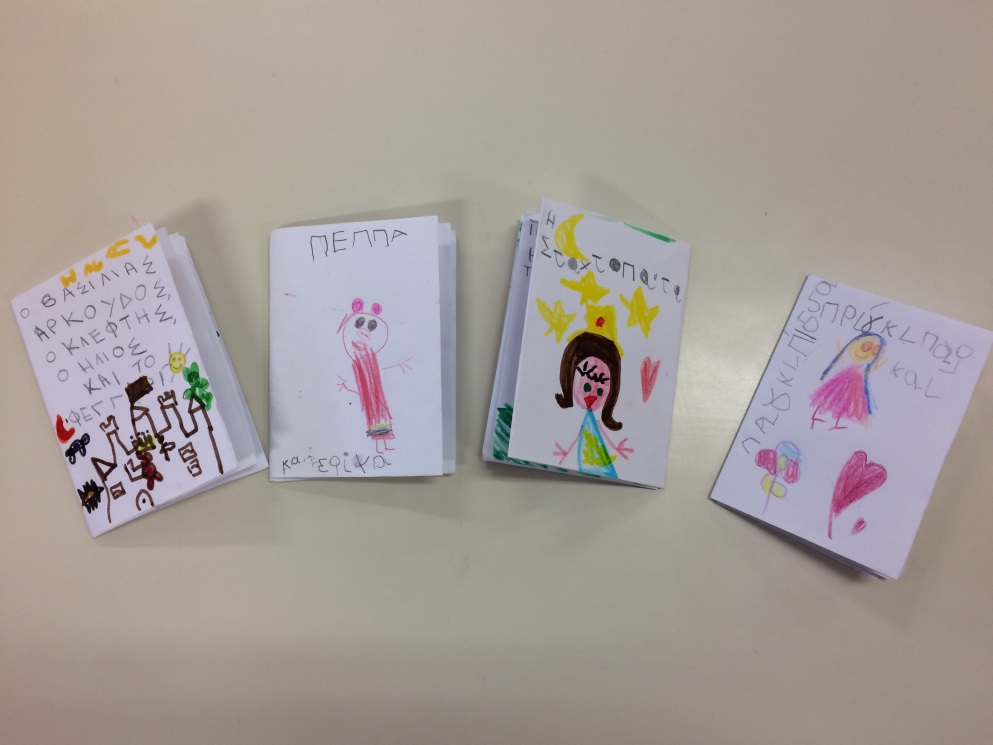 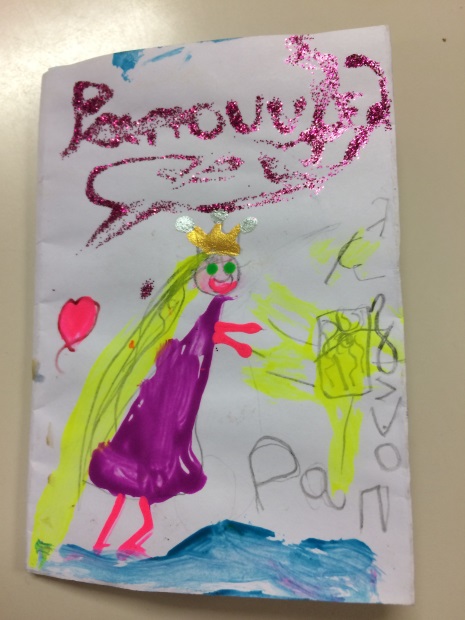 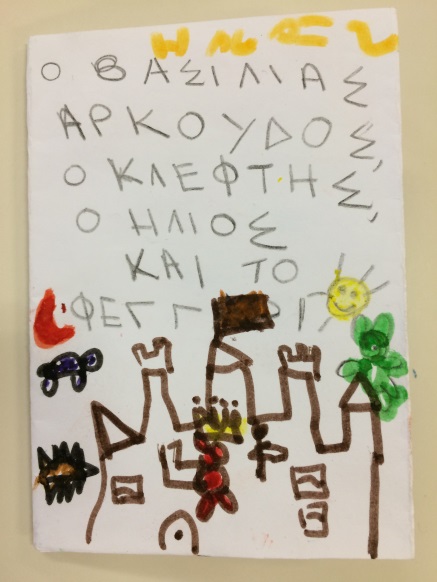 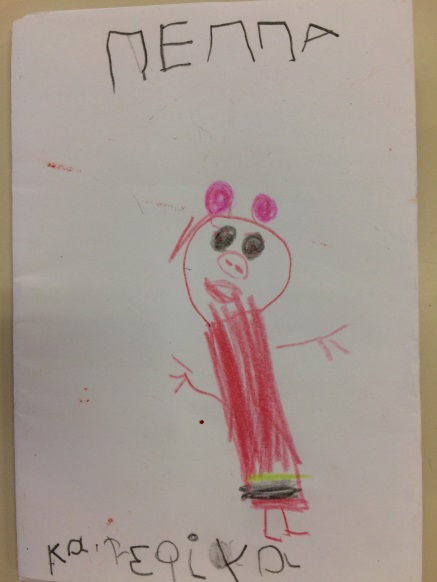 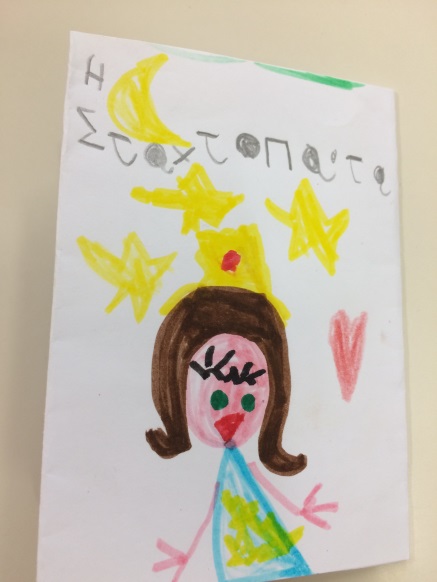 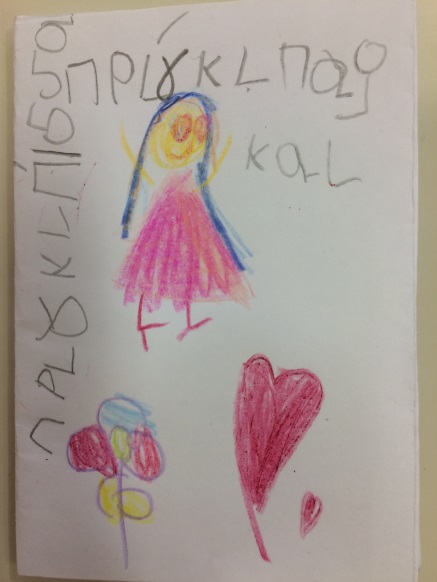 Χειροποίητη εφημερίδα (προσχέδιο)
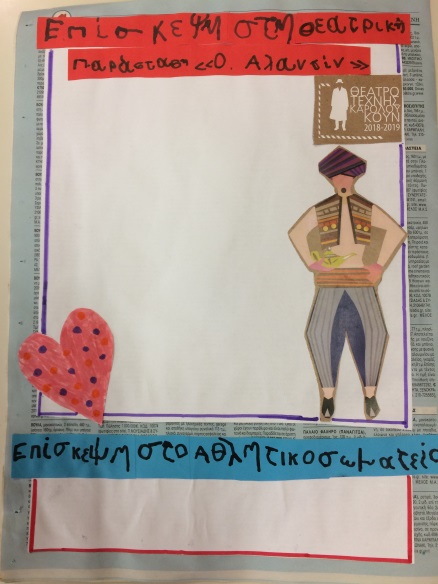 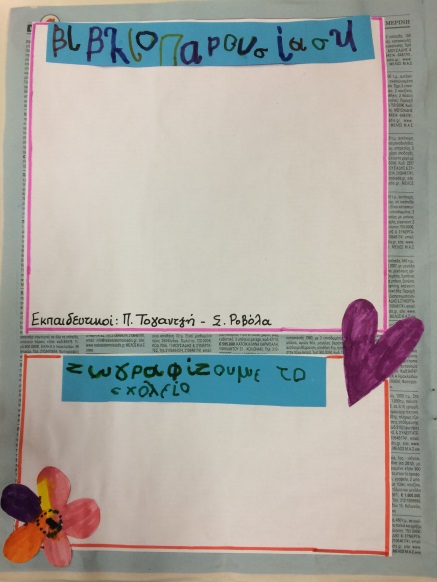 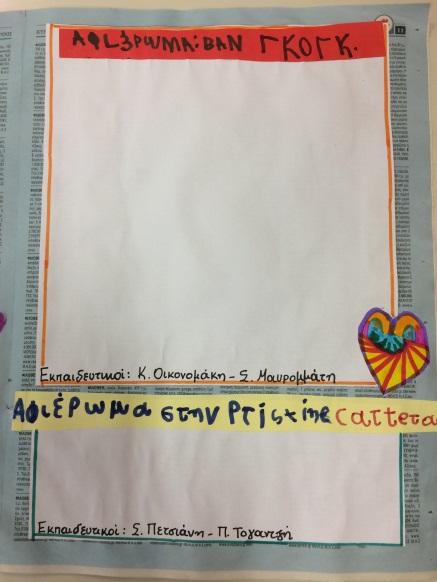 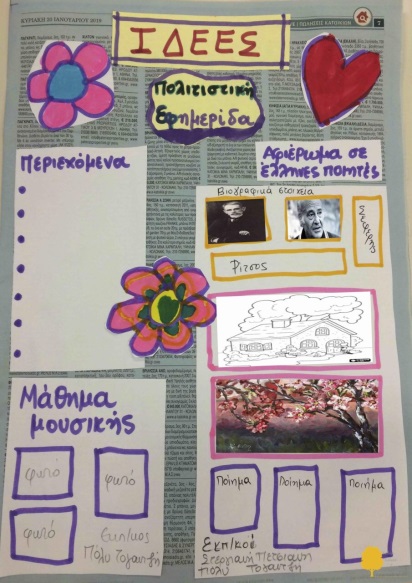 Ψηφοφορία τίτλου
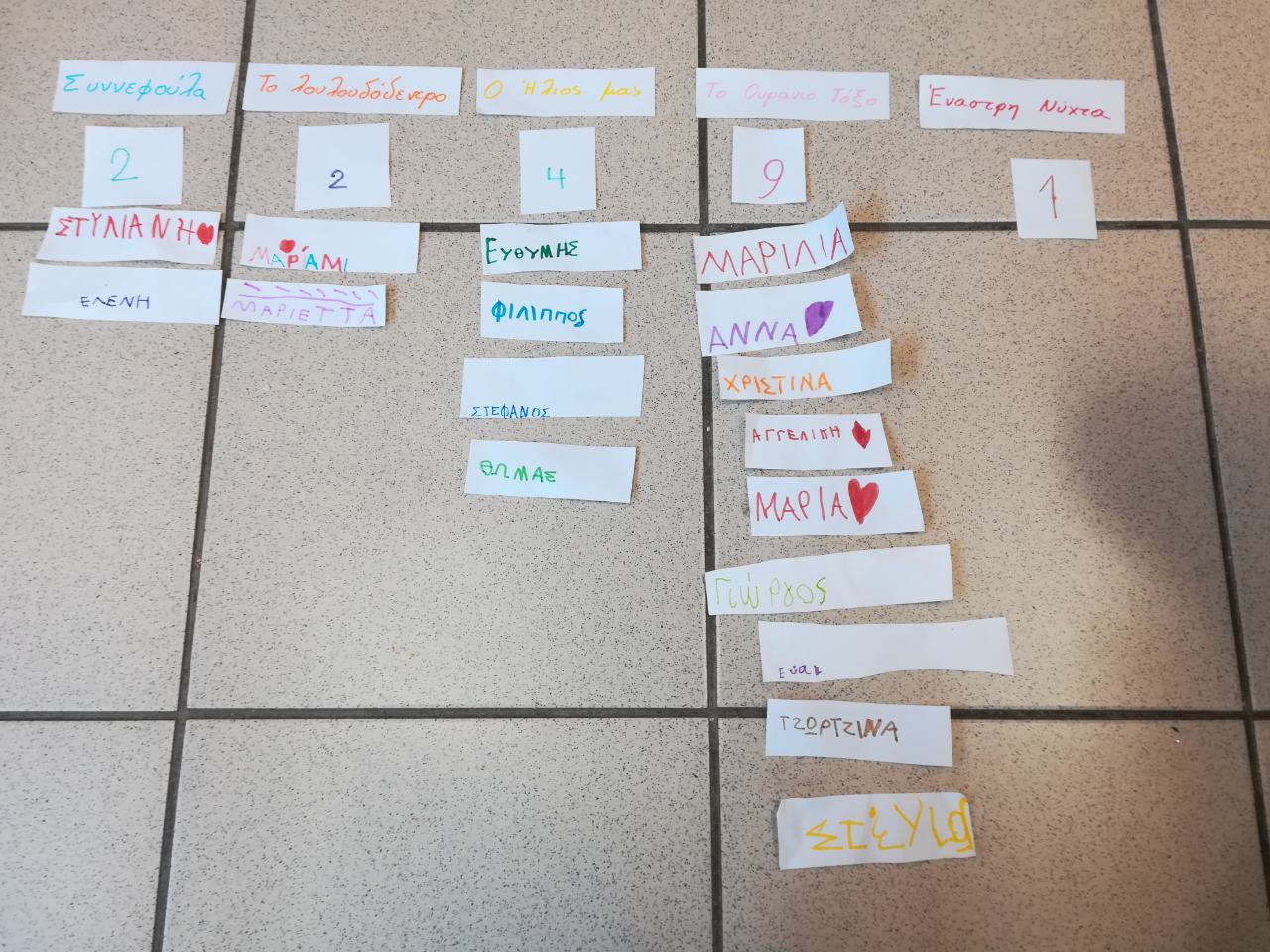 Ψηφιοποίηση & εκτύπωση εφημερίδας
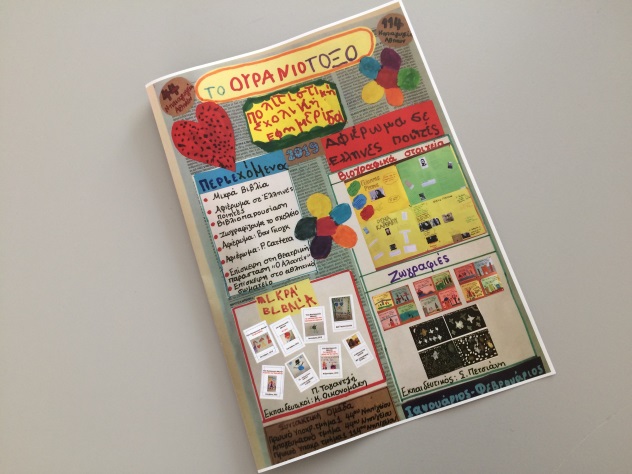 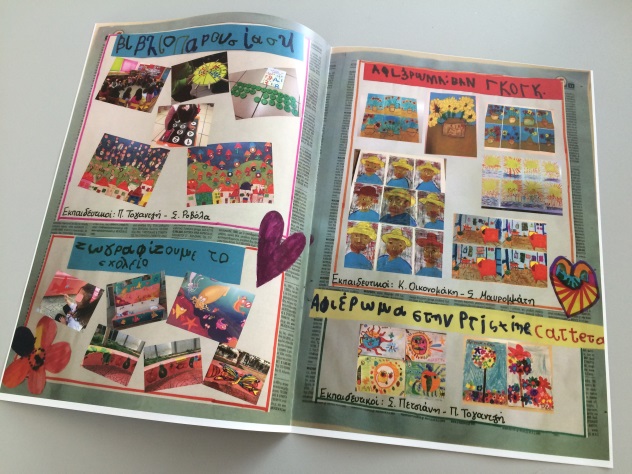 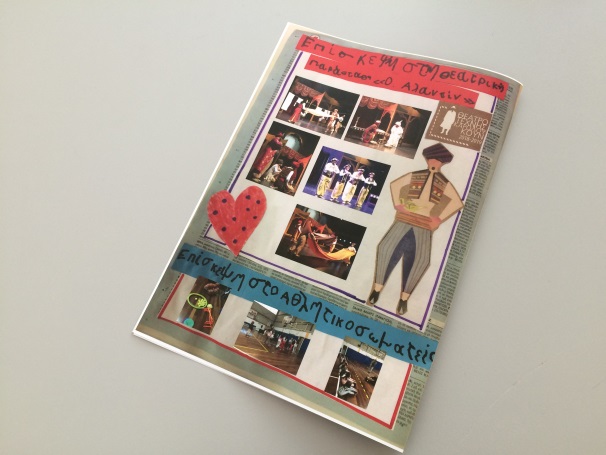 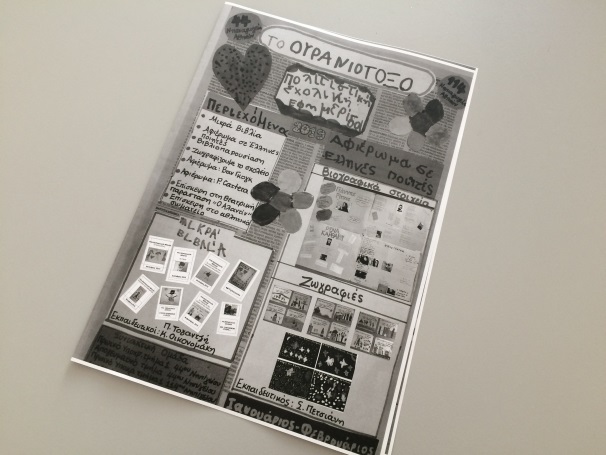 Αυτοσχέδιες εφημερίδες των παιδιών
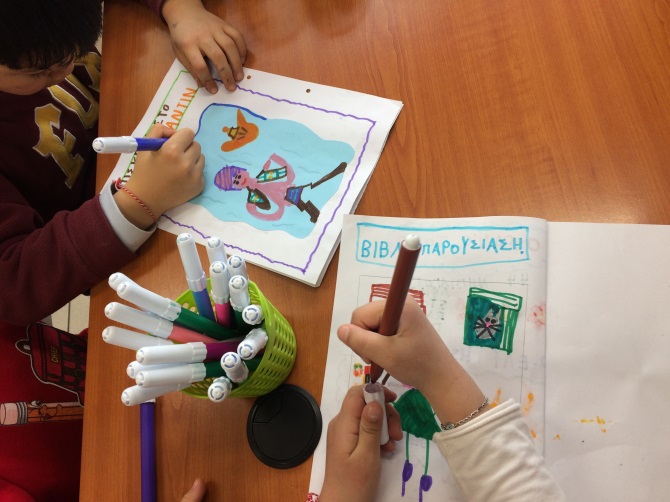 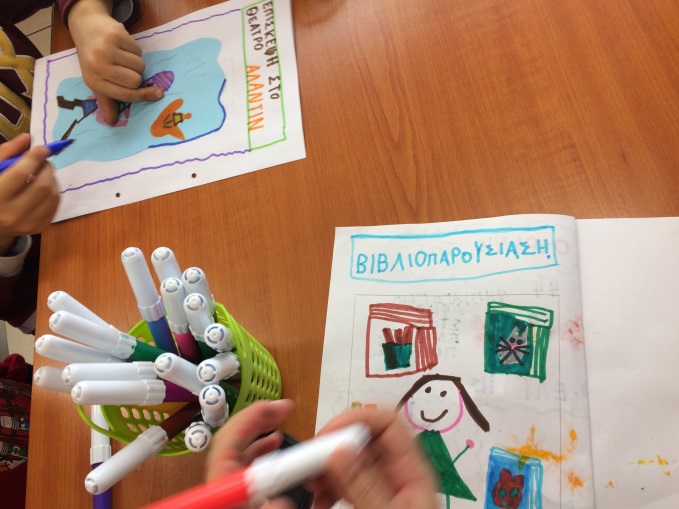 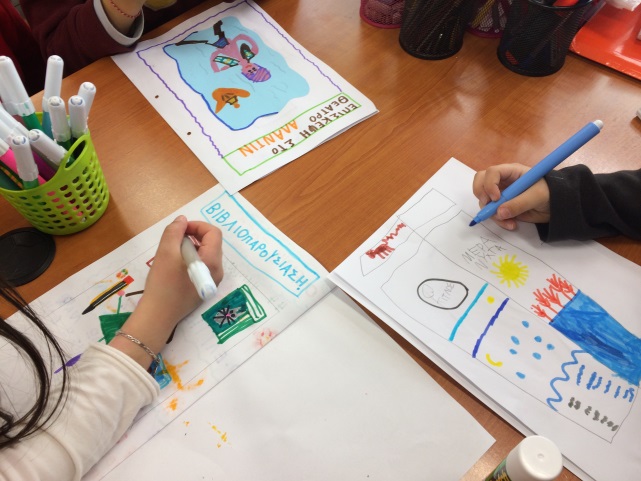